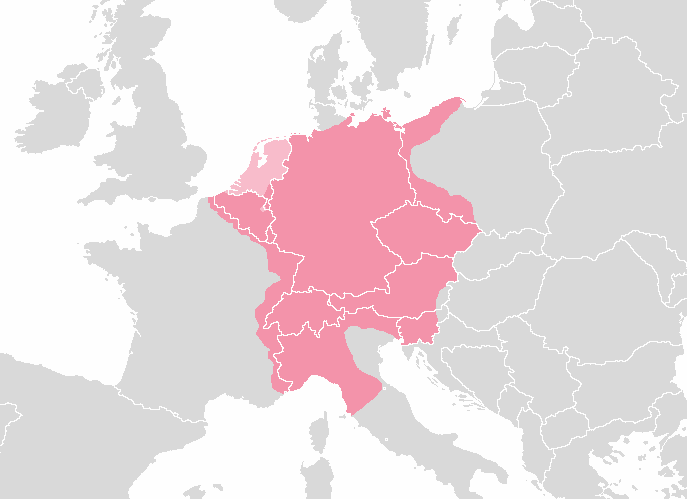 Slovenci v rimsko-nemškem cesarstvu
1 Nastanek RNC
izumrtje frankovski Karolingov
Konrad I. - prvi kralj
Oton I. – premoč nad plemstvom
Sveto rimsko cesarstvo  nemške narodnosti

moč papežev				oblast le v nemških deželah
cesarska oblast ‘’dana od boga’’
1.1 Vpadi Madžarov
nomadski način življenja (preseljevanje, plenjenje)
organiziranje obrambe RNC
l. 955 – na Leškem polju pri Augsburgu so Madžari premagani
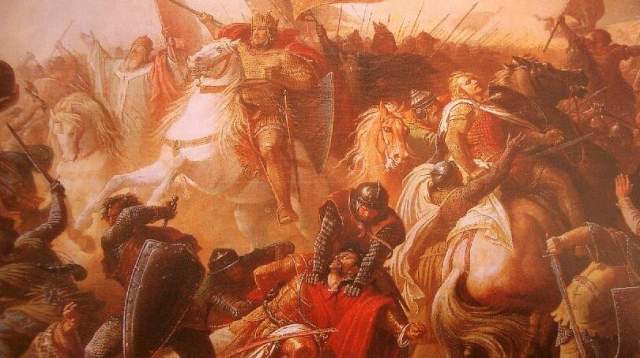 Bitka na 
Leškem polju
2 Karantanija po l. 822
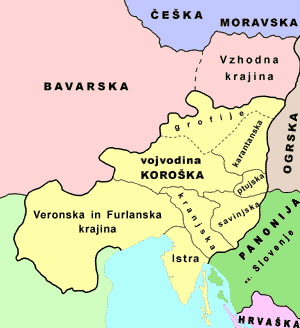 nastajanje krajin zaradi Madžarov
Velika Karantanija
politične spremembe (fevdalizem, ustoličevanje izgubi pomen)
gospodarske spremembe (triletno kolobarjenje, hubni sistem, boljša orodja)
Velika Karantanija
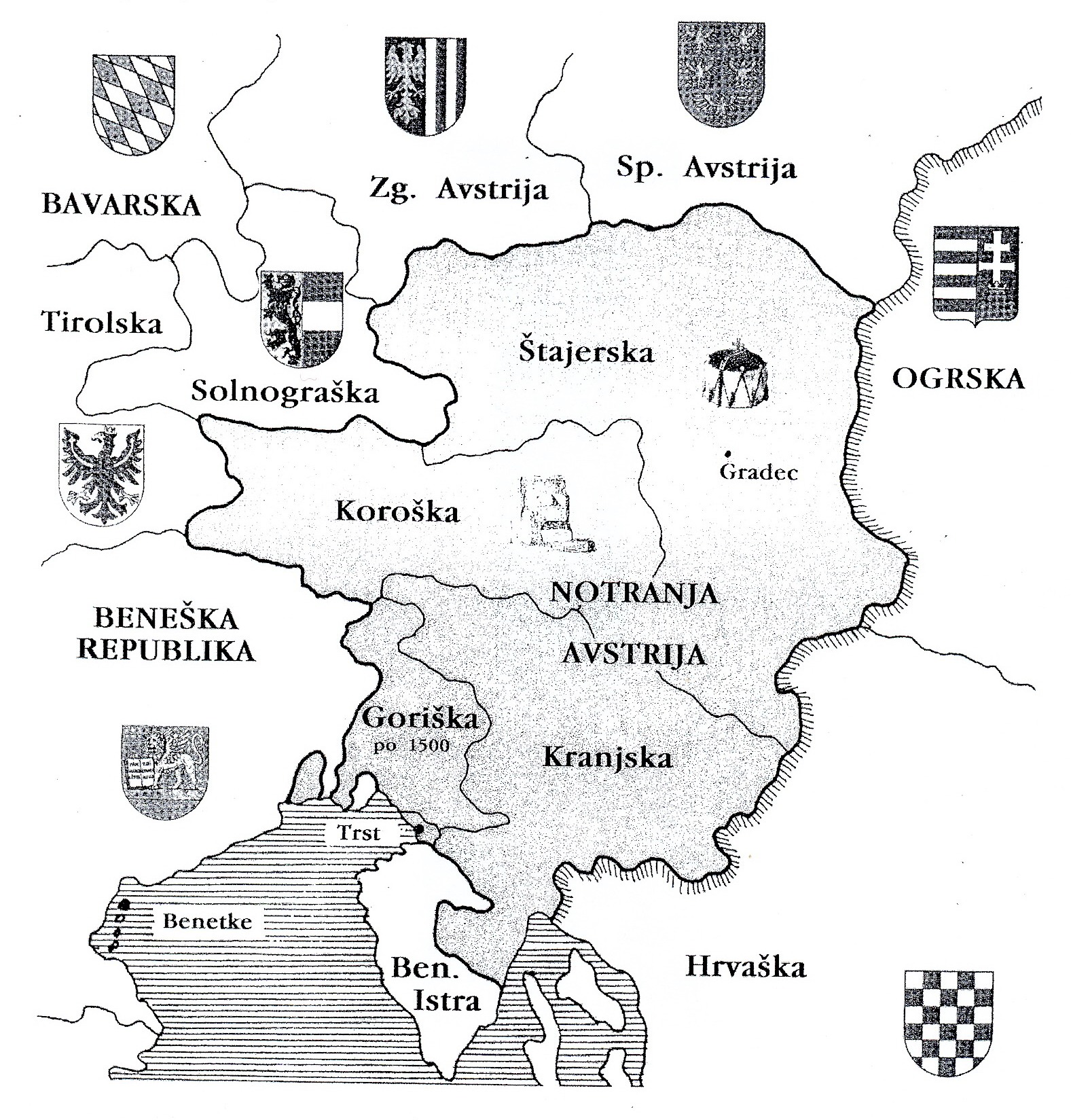 3 Od krajin do dežel
3.1 Dežela:
je avtonomna upravna enota
je neodvisna od etnične in nacionalne pripadnosti
ima deželnega gospoda (javni red in mir, nižja sodna oblast, vojska, denar…)
Dežele na
slovenskem
3.2 Interegnum (medvladje)
RNC je 20 let brez cesarja
to izkoristi Otokar II. Přemysl in ustvarja svojo državo
Rudolf Habsburški 
   je izvoljen za kralja
bitka na Moravskem 
   polju l. 1278
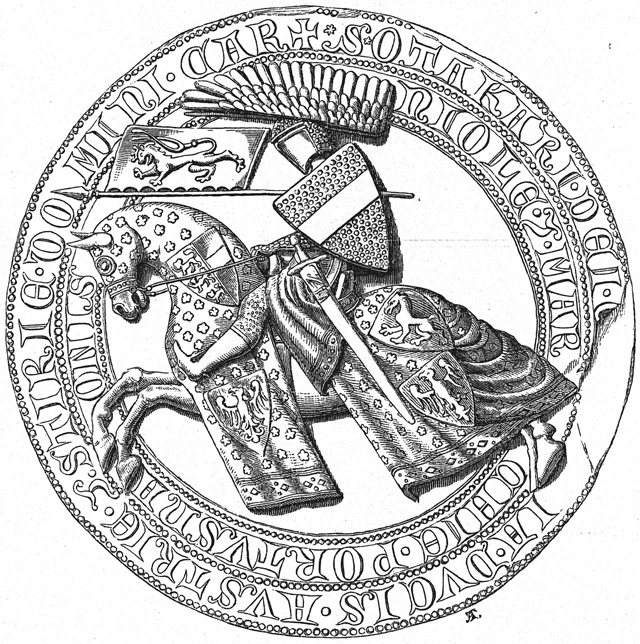 Pečat Otokarja II. Přemysla
4 Celjski grofje
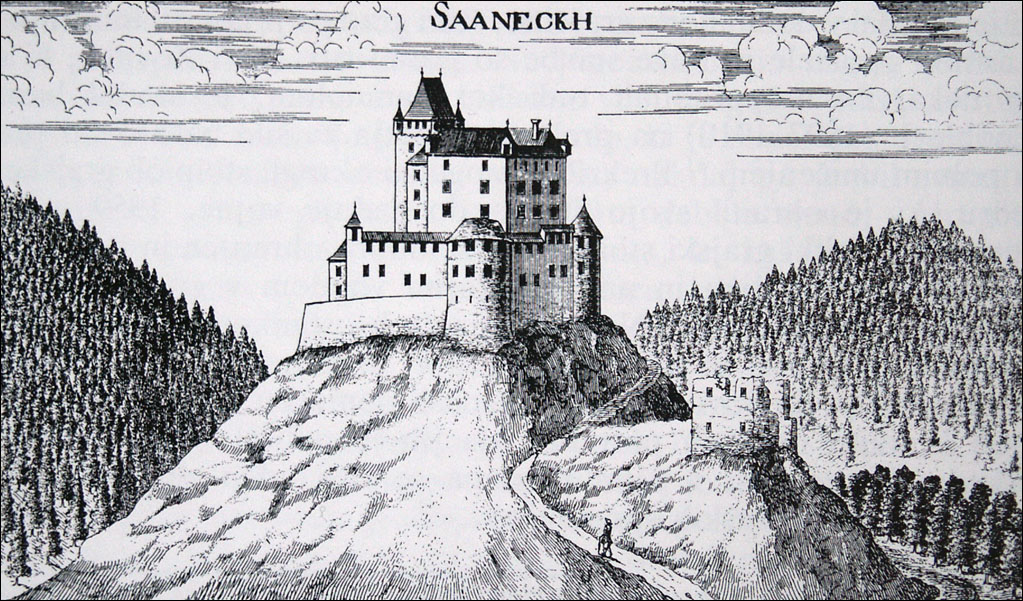 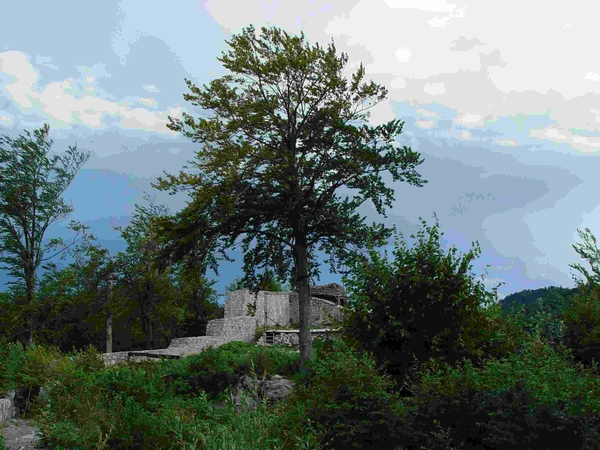 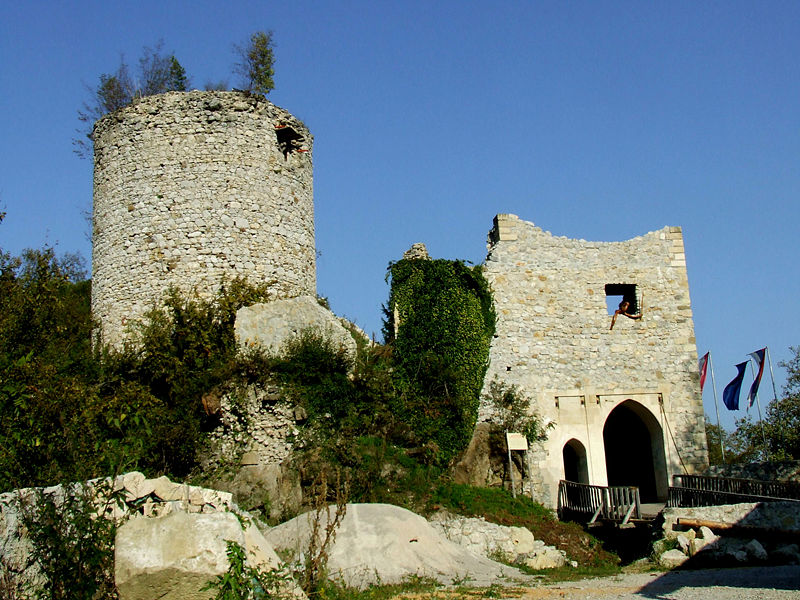 Habsburžani širijo svoj vpliv
na slovenskem so jim ovira Celjski
lokacija: grad Žovnek
dedna pogodba s Habsburžani
Friderik I. – pridobi grofovski naslov
Herman II. – tesni stiki z vladarji
Friderik II. – poročen z Veroniko Deseniško
Ulrik II. – zadnji, ubit
5 Kolonizacija
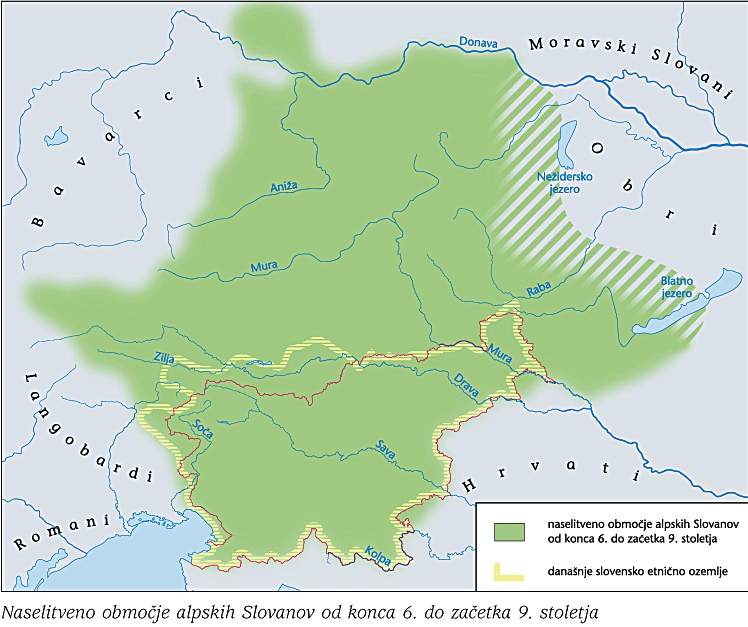 10.-13. stol. – notranja
13.-15. stol. – višinska
spontana (zaradi Turkov, lakote, epidemij)
Germanizacija:
stapljanje staroselcev z Germani
izginjanje slovenskega jezika
pomik slovenske etnične meje proti jugu
jezikovni otoki (Kočevje)
6 Sestava prebivalstva in poselitev
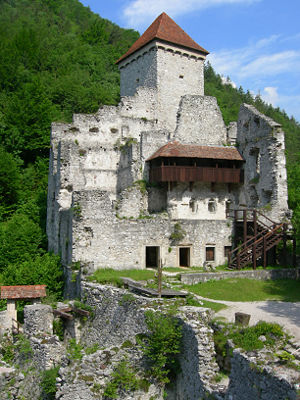 6.1 Plemstvo in gradovi
vrhnji sloj
po izvoru vsaj dvojezično
se bori za povečanje svojih privilegijev  deželni stanovi
gradovi: upravna, sodna, gospodarska, kulturna, itd. središča
Grad Kamen pri Begunjah
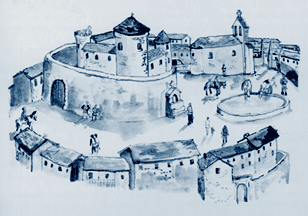 6.2 Kmetje in vasi
najštevilčnejši
razslojeni na 
  “svobodine” in 
  “nesvobodnjake”
pripisan status
plačujejo dajatve in tlako
hubni sistem zmanjša slojevitost
slabe razmere  dopolnilne dejavnosti
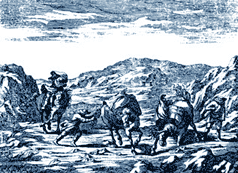 Lokev
Tovorništvo
6.3 Meščani in mesta
na slovenskem malo meščanov
13. stol. (Ljubljana, 
     Maribor, Ptuj, Slovenj 
     Gradec, Kamnik, Kranj)
15. stol. (Krško, 
     Kočevje, Višnja Gora, 
     Lož, Radovljica)
pravilo “eno leto in 
en dan”
mestna avtonomija (mestni sodnik, mestni svet, statut)
razmah rudarstva in fužinarstva
Srednjeveški mestni trg v Kopru
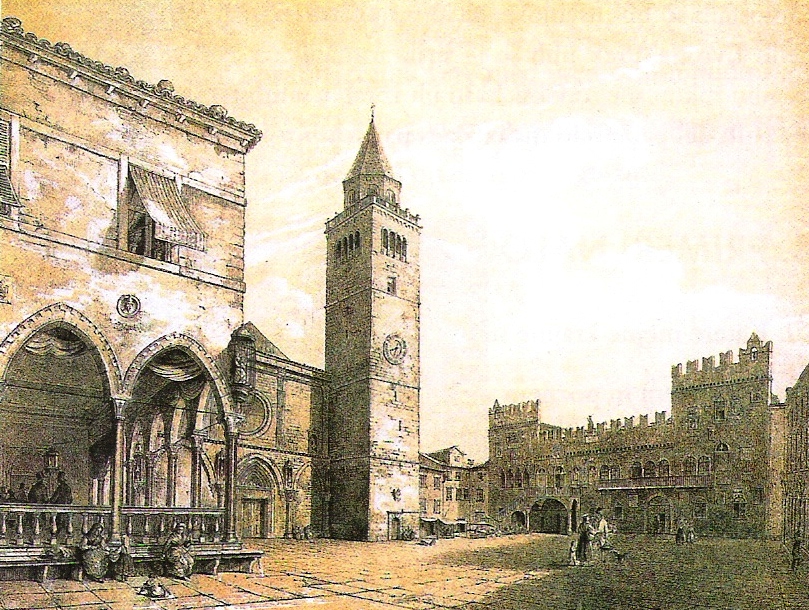 7 Cerkvenoupravna organizacija
slovensko ozemlje nima svoje škofije
bogoslužje v latinščini, molitev v domačem jeziku
ljubljanska škofija (1461) – združi večino slo ozemlja
nastajanje samostanov (imajo kulturno in gospodarsko funkcijo)
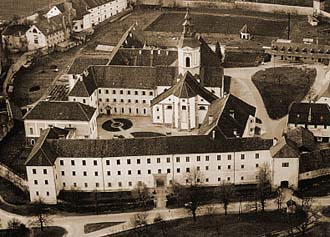 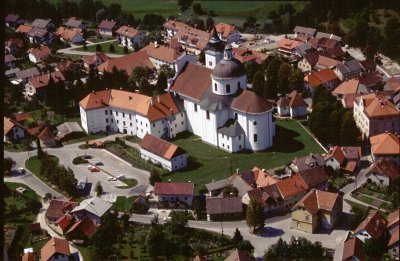 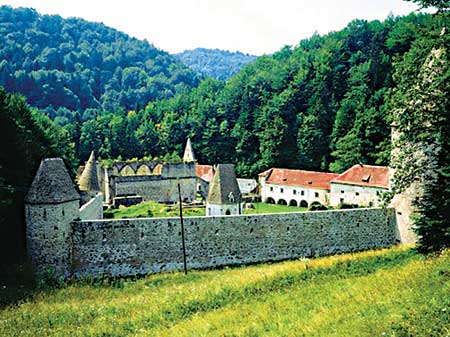 Hvala za pozornost!